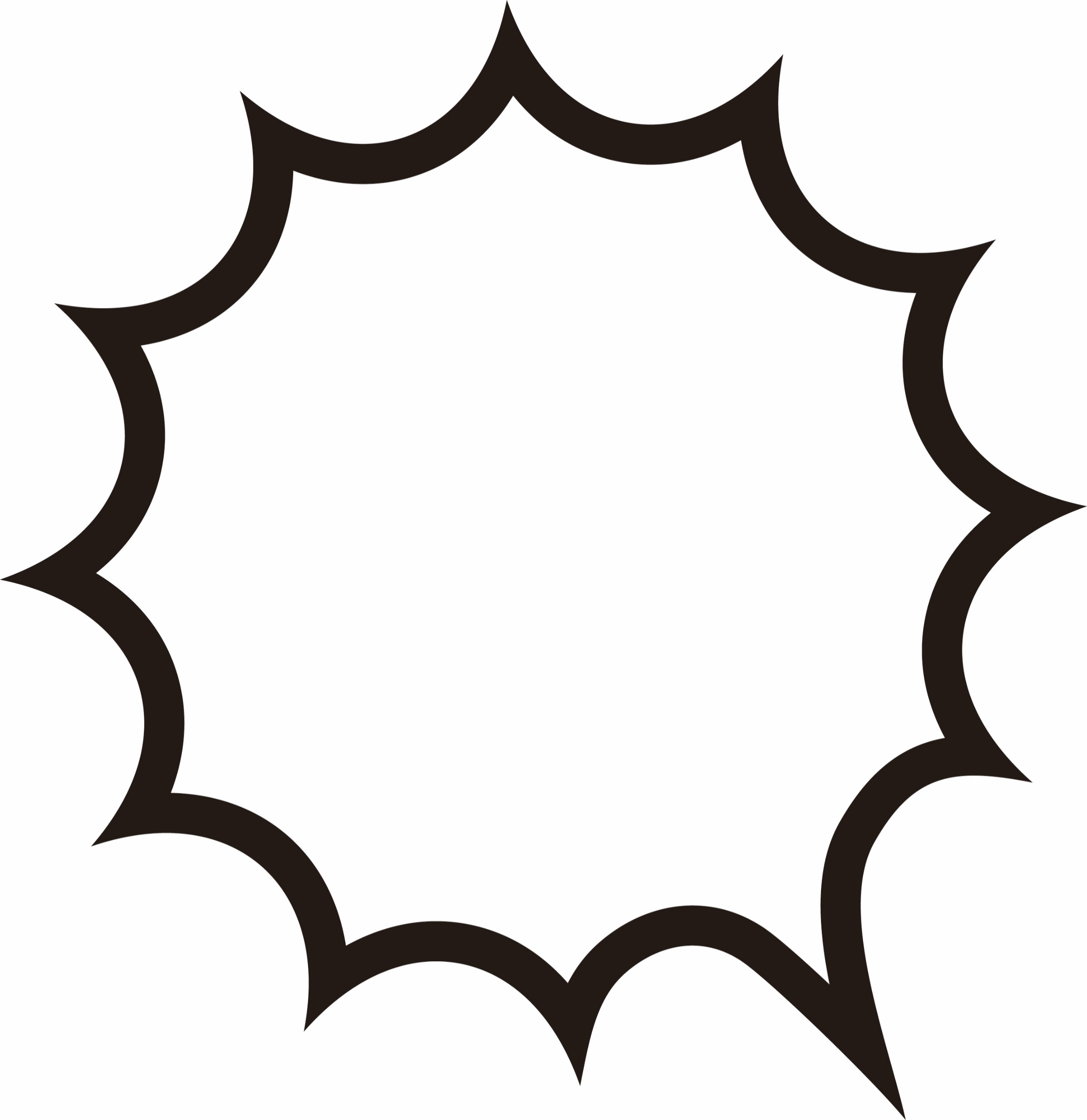 ごみを
すてるな
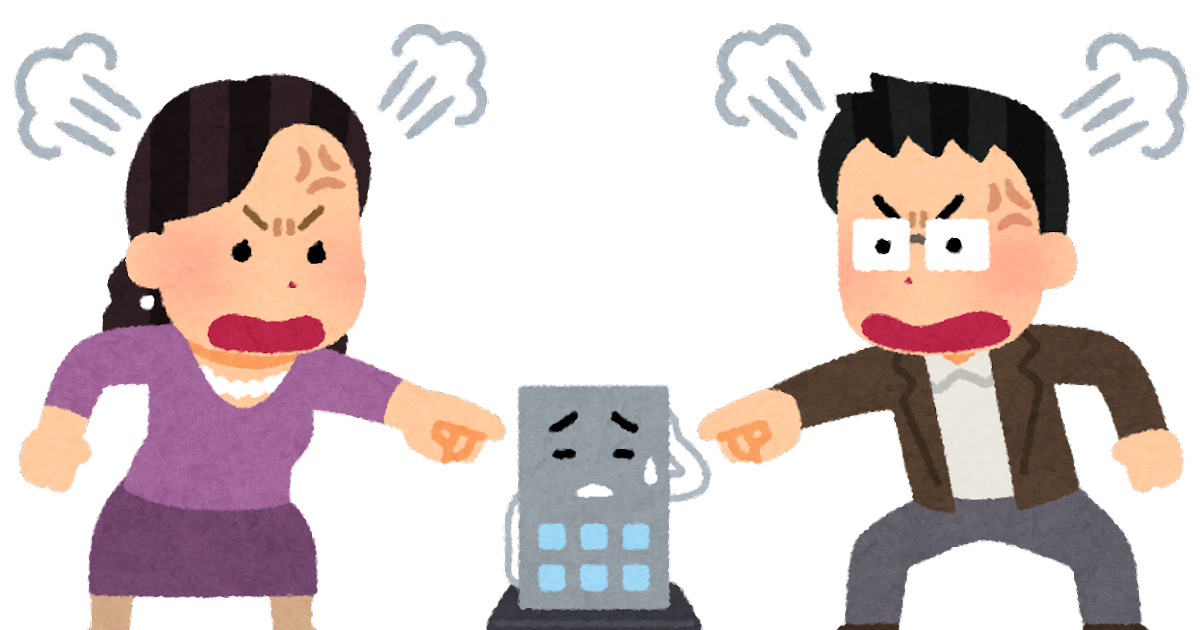 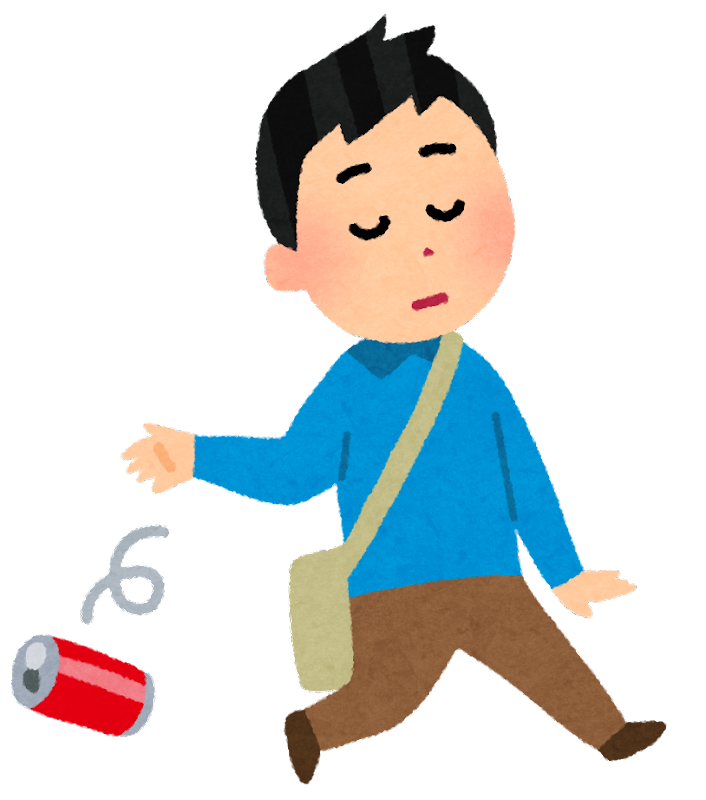 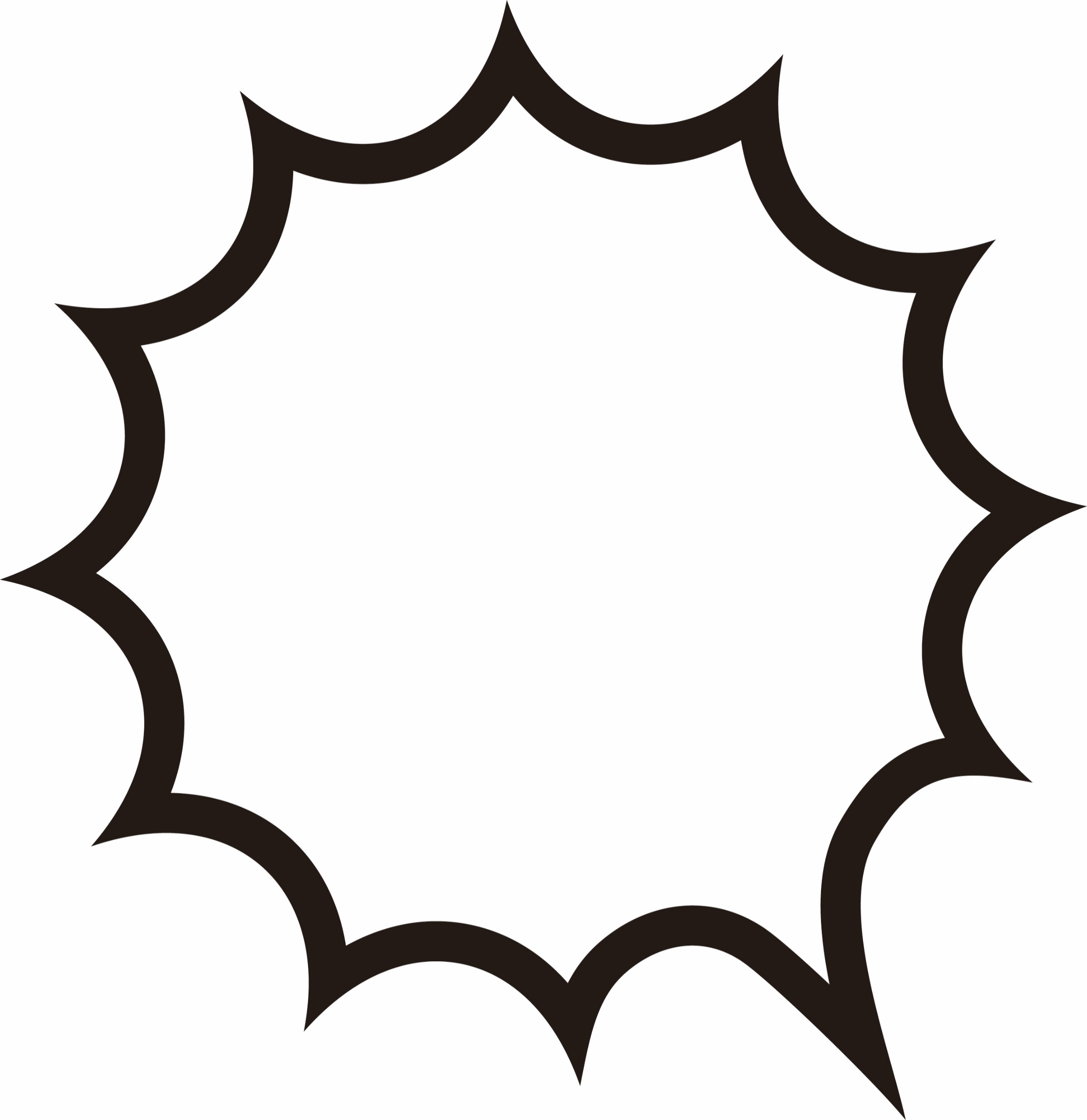 うごくな
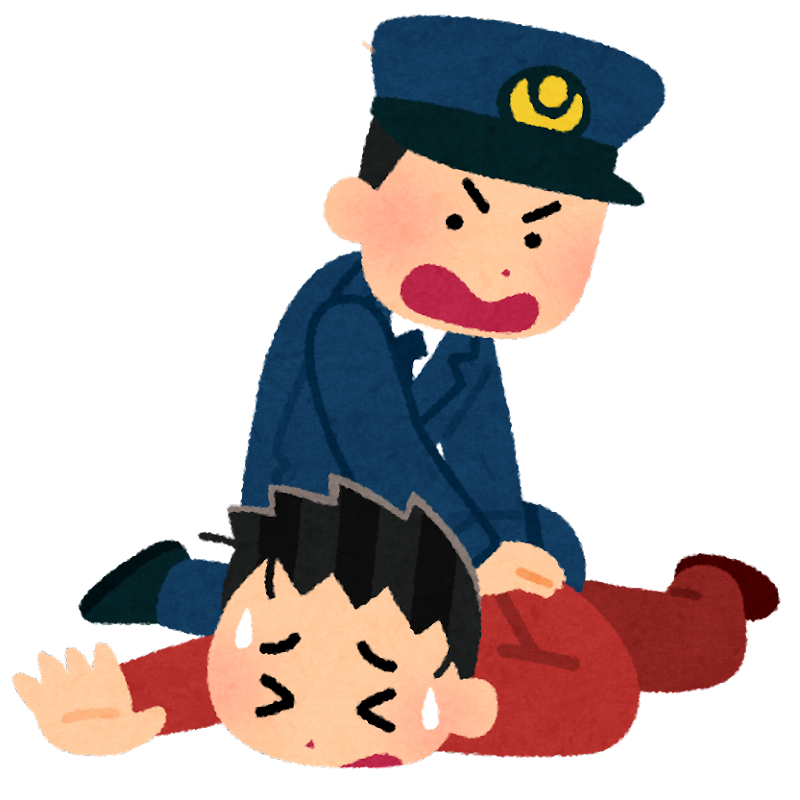 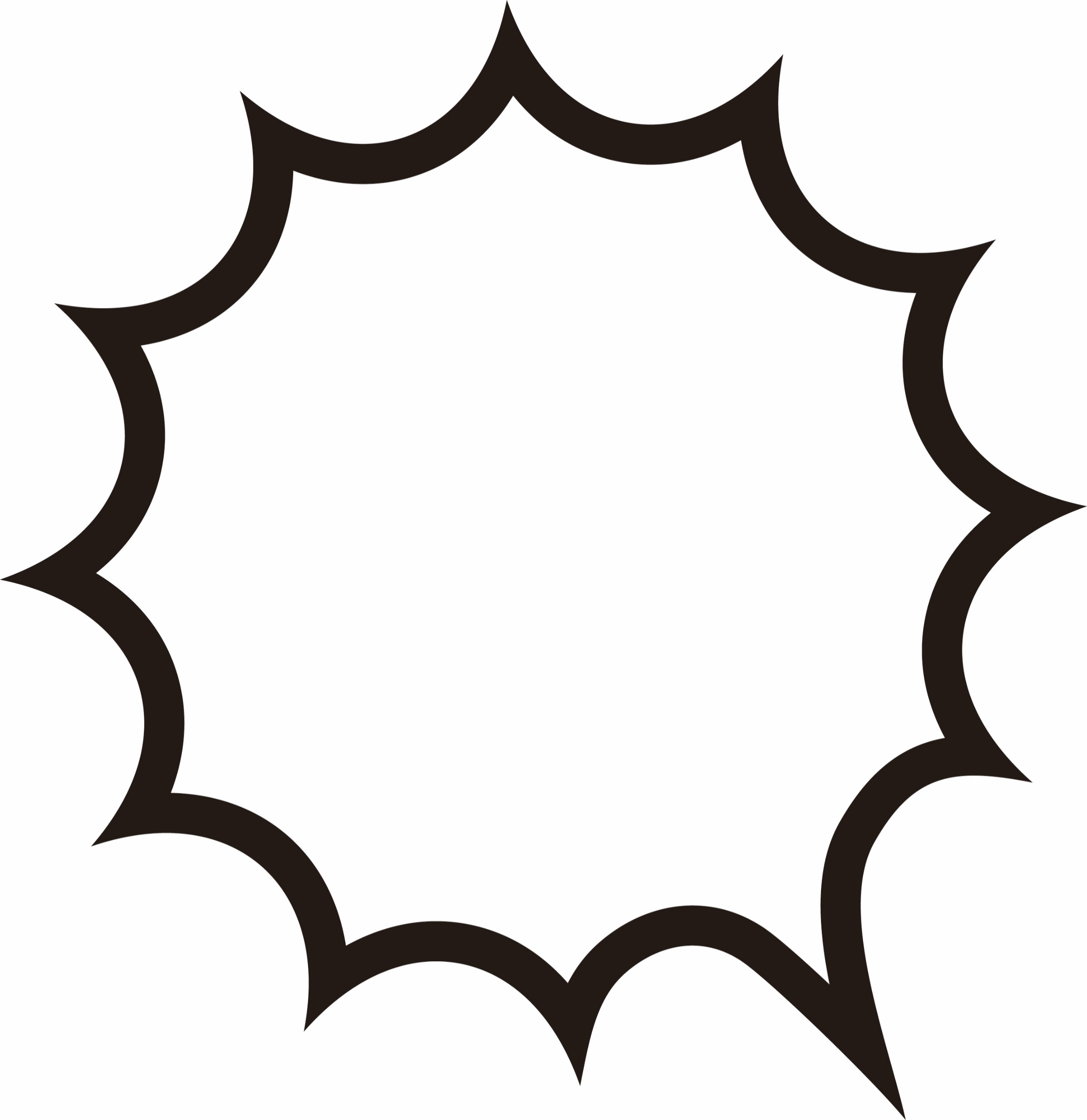 ゲームを
するな
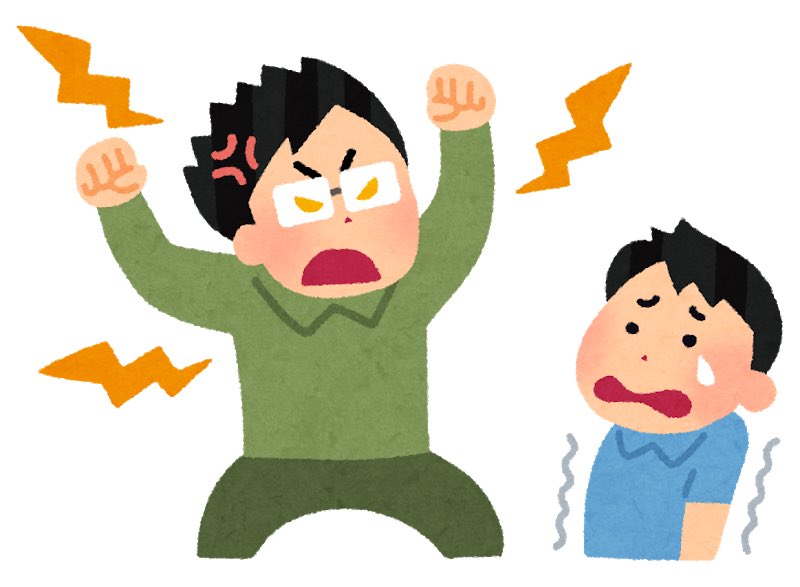 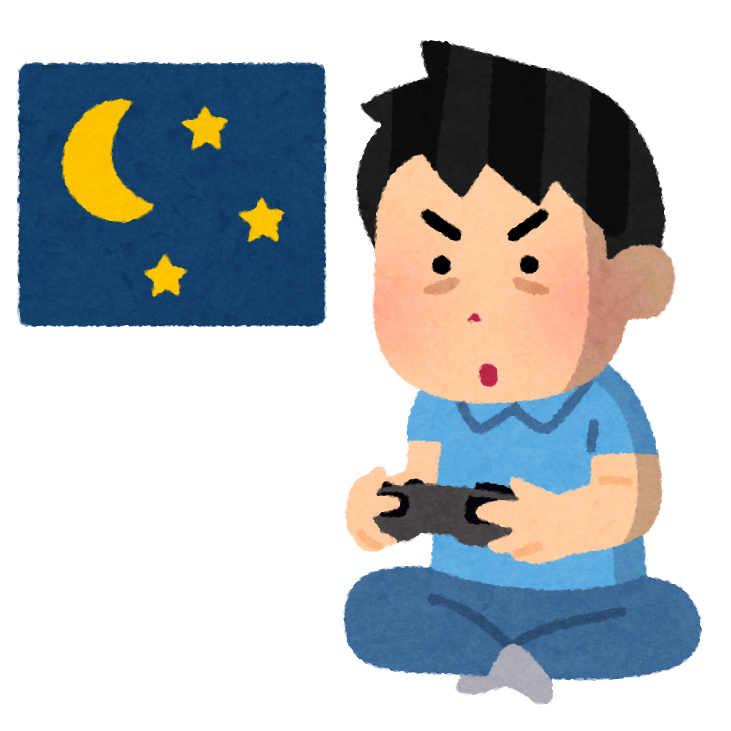 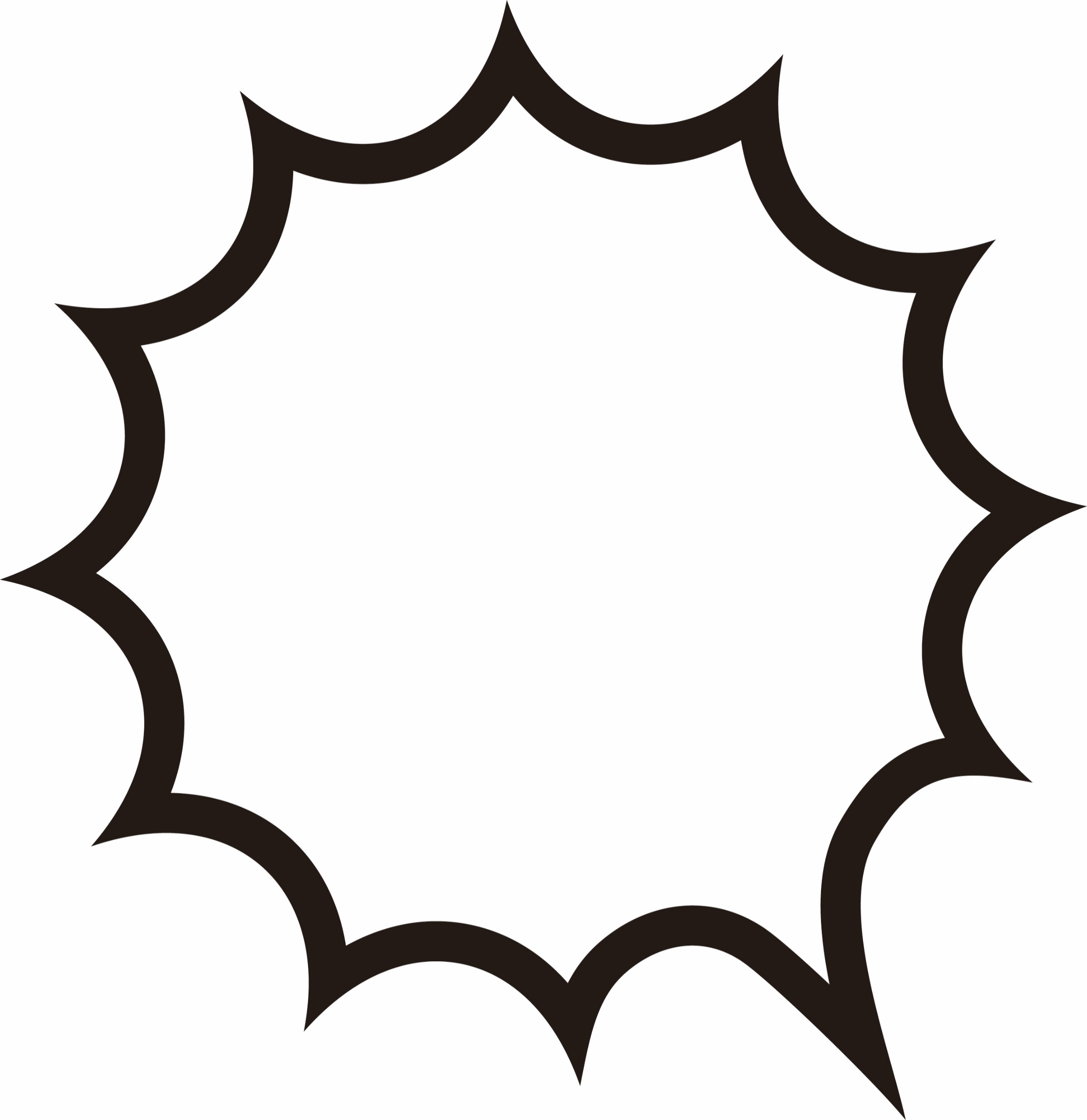 たばこを
すうな
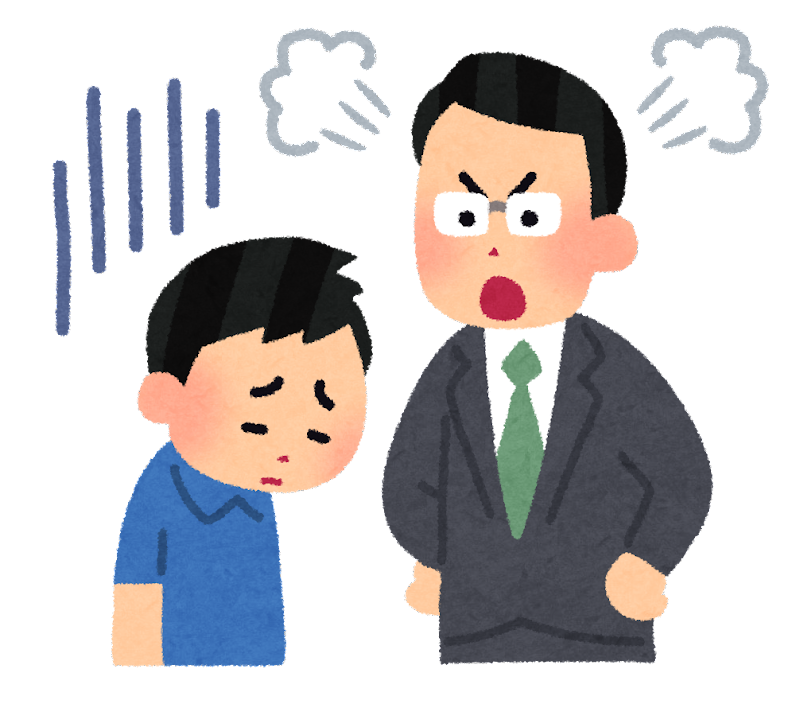 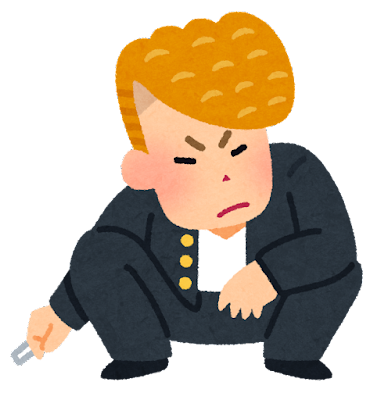 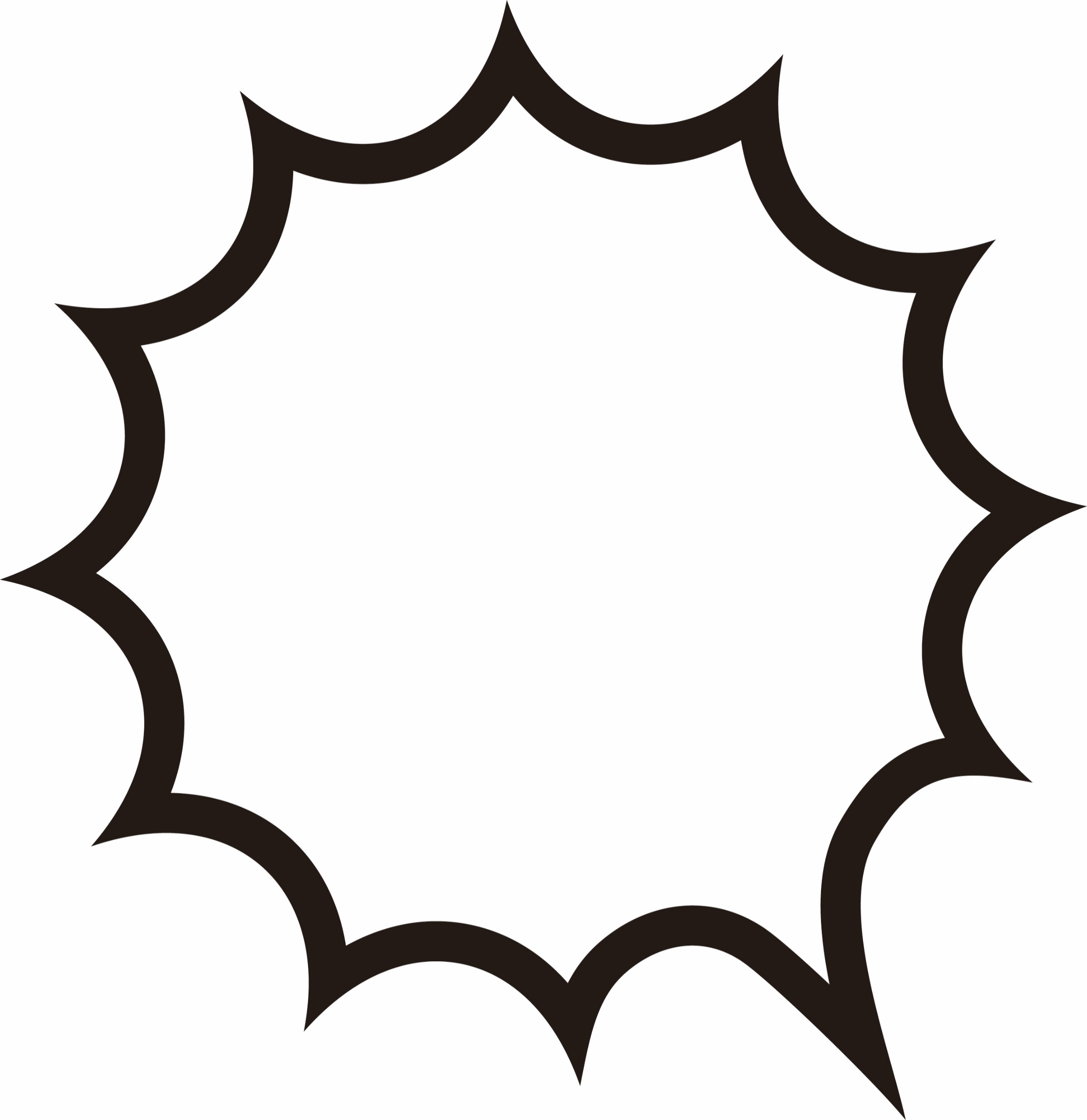 ねるな
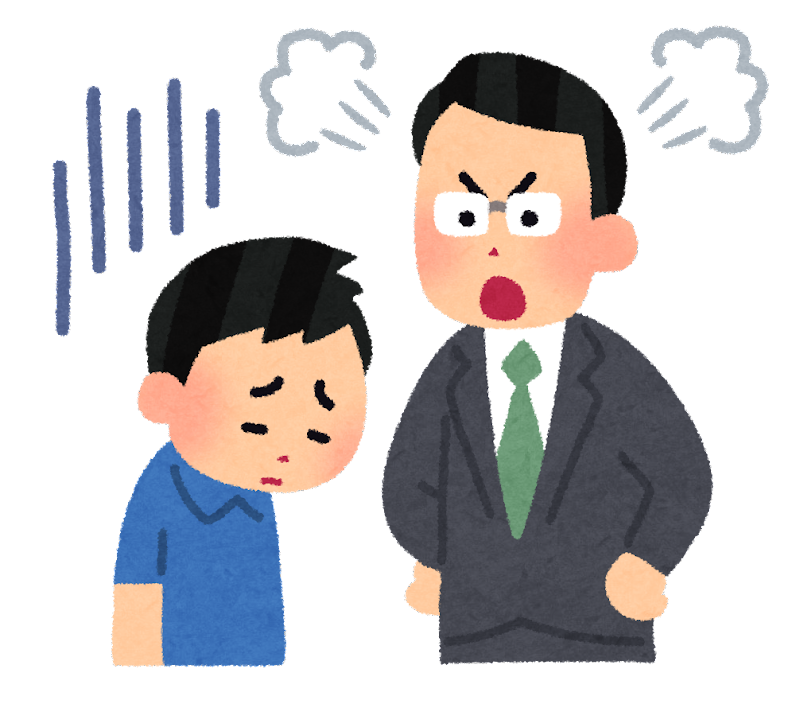 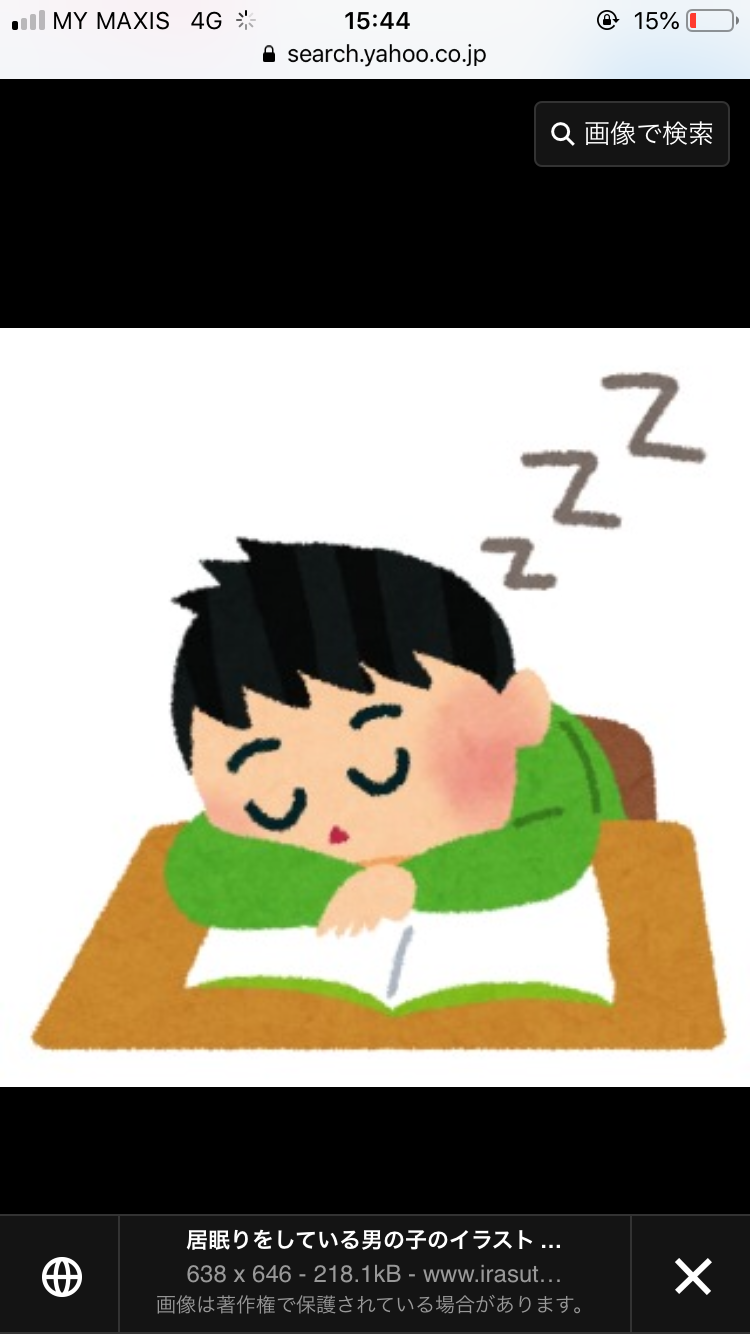 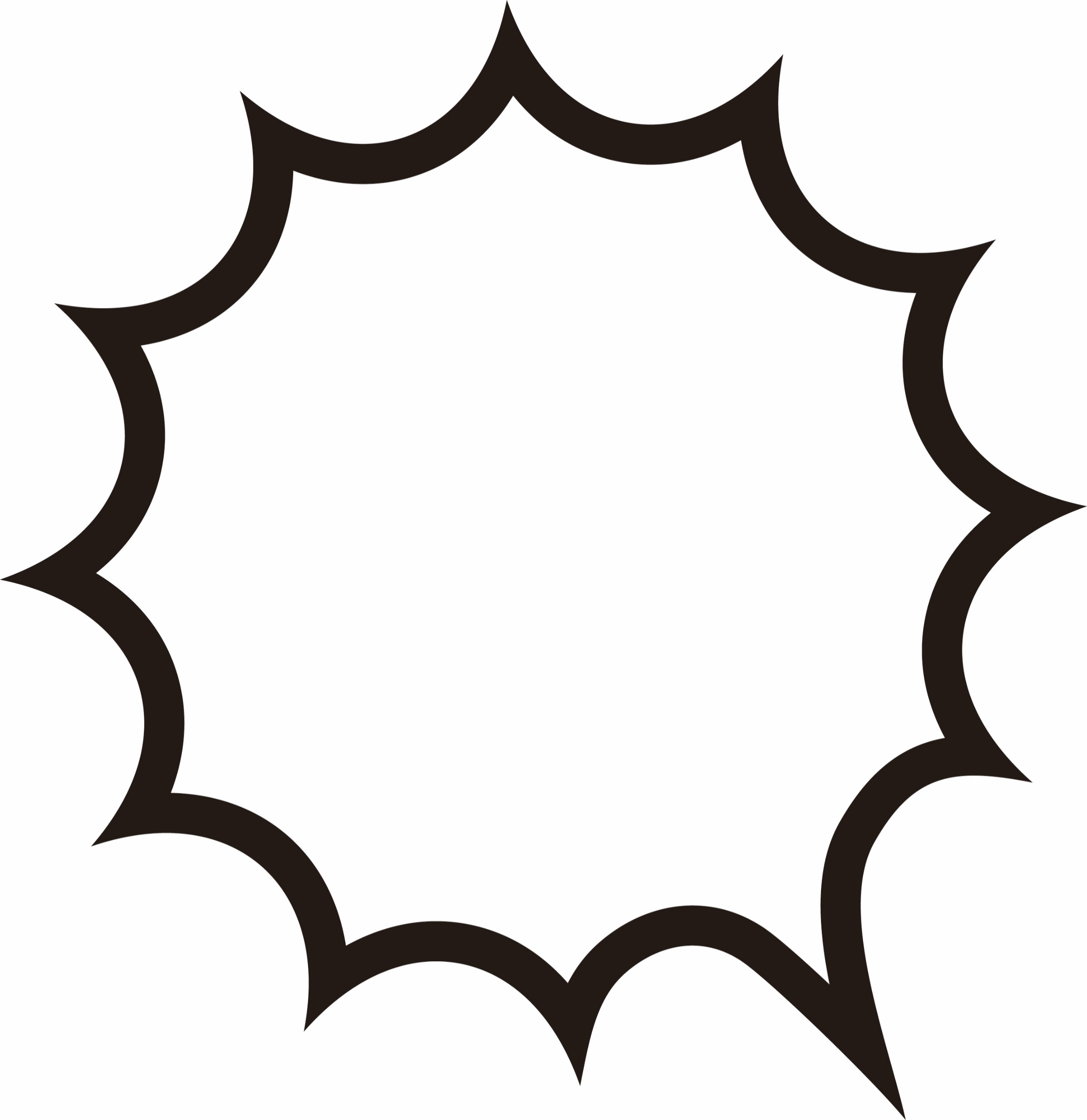 はなすな
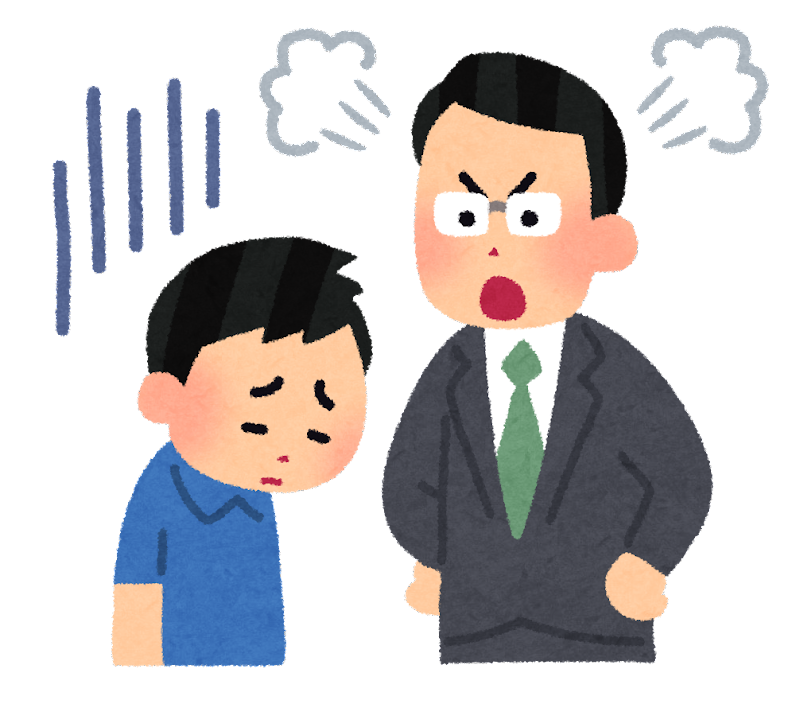 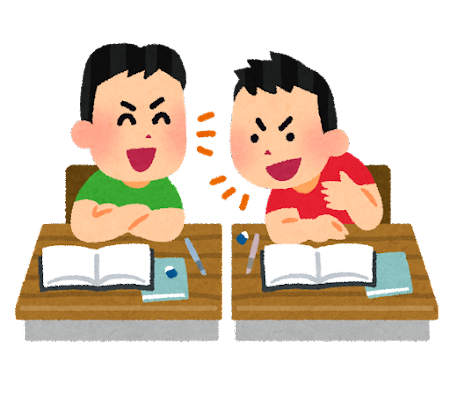 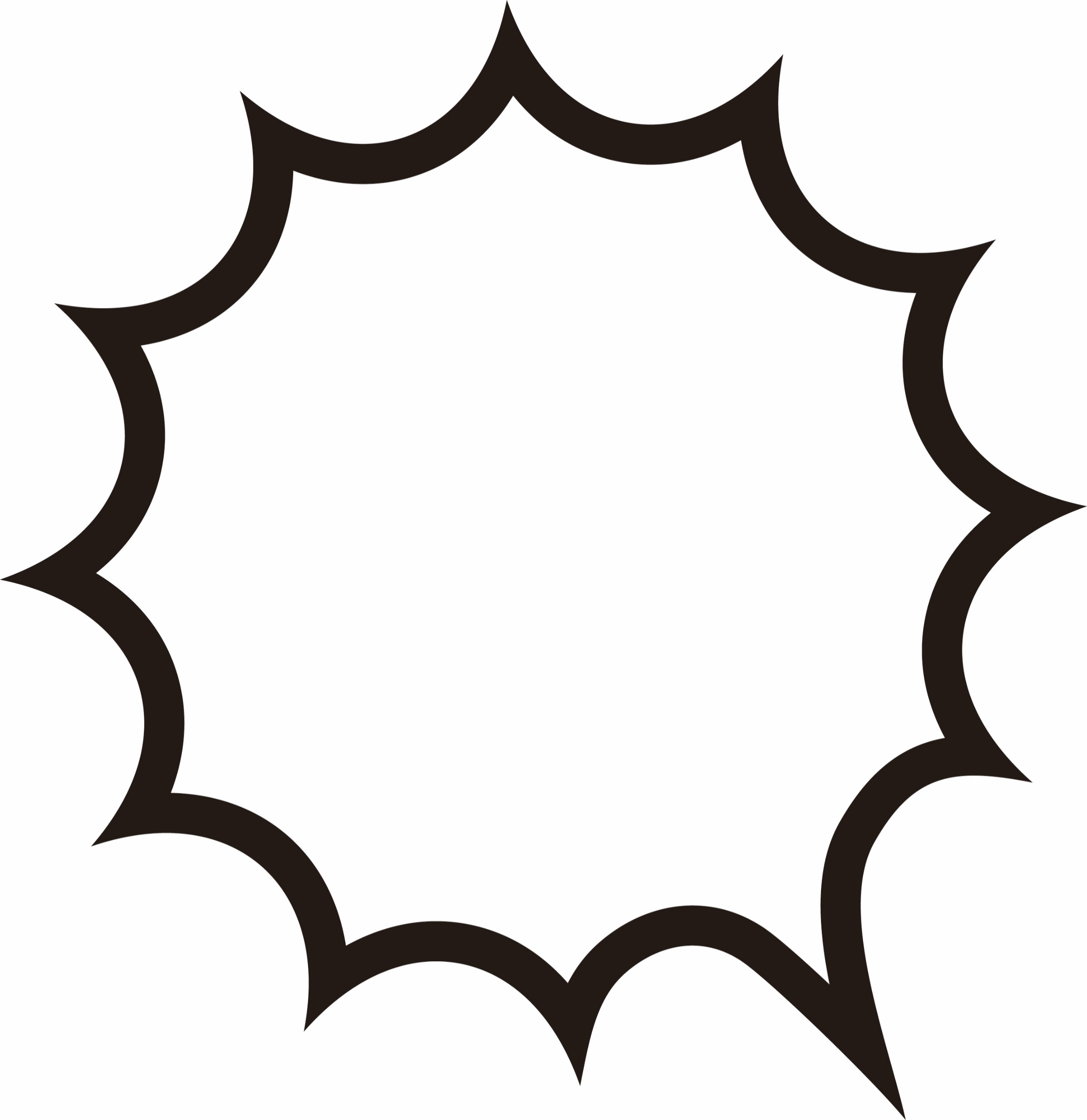 みるな
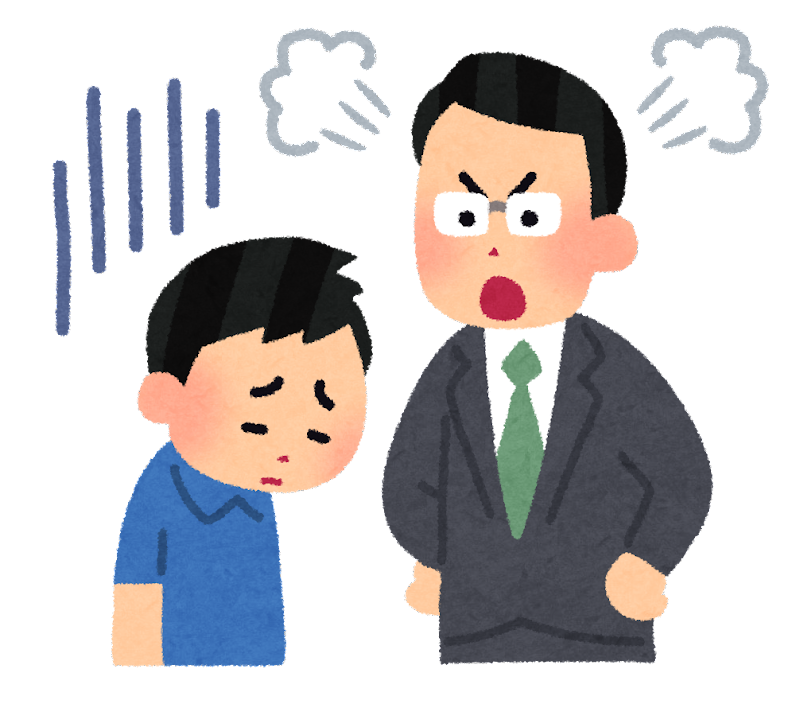 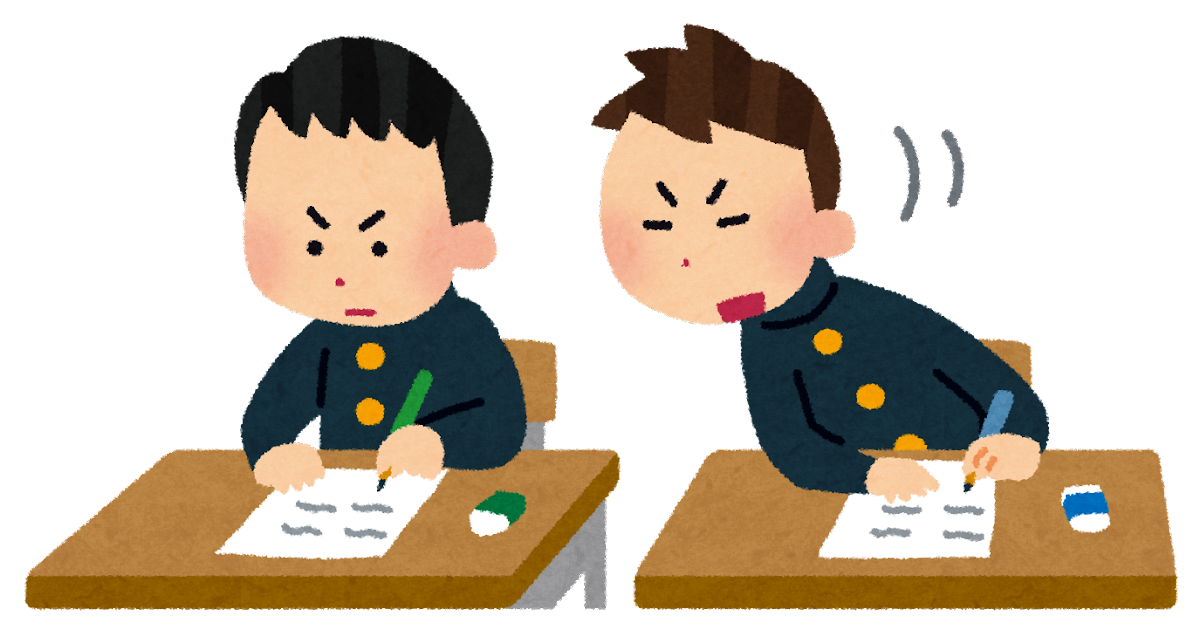 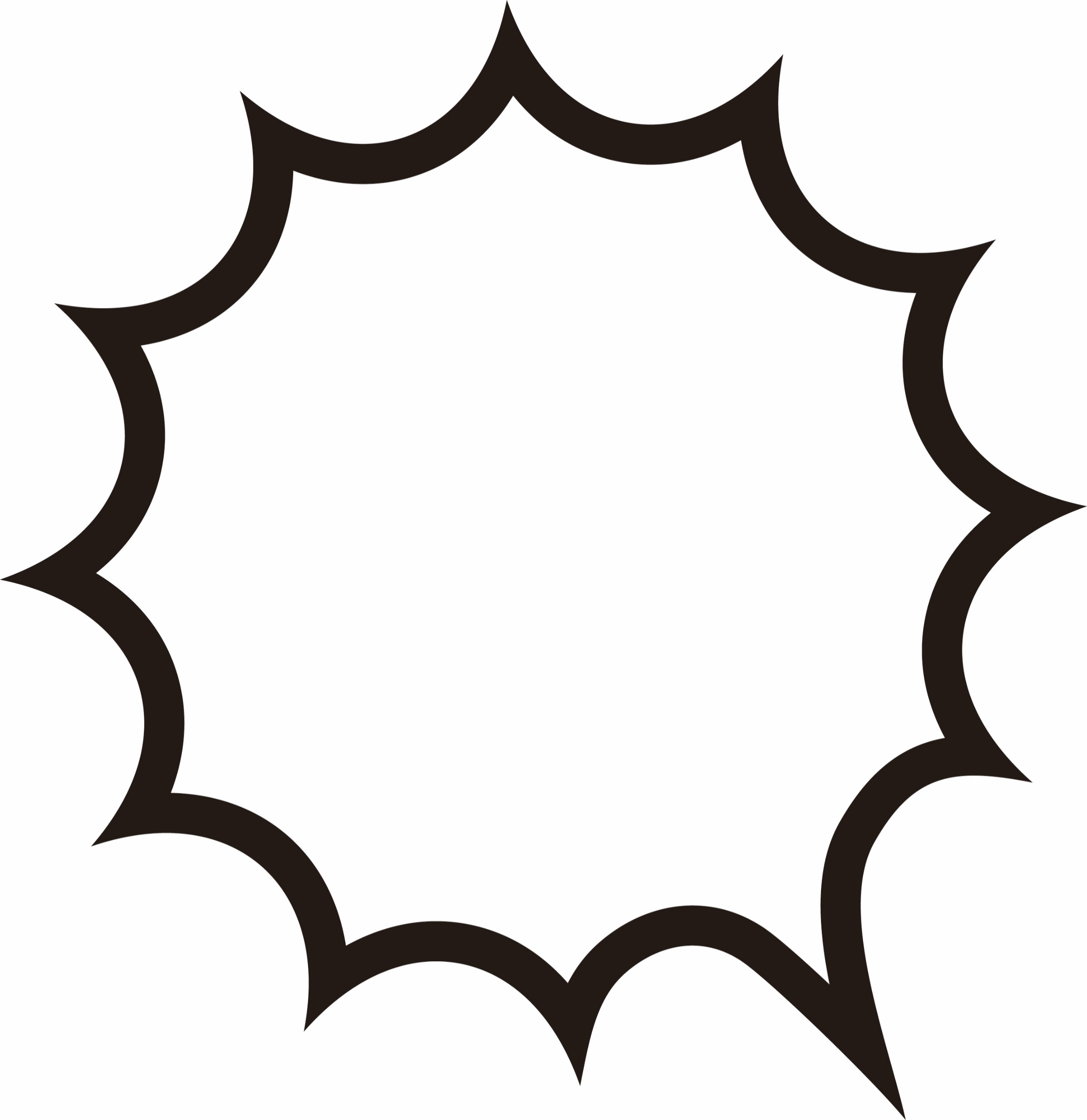 はしるな
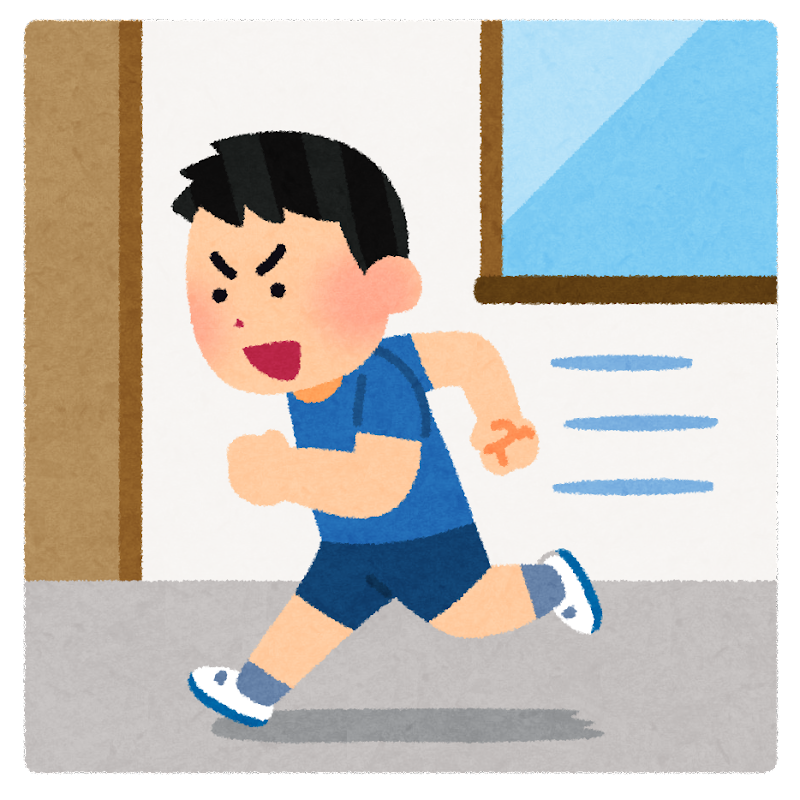 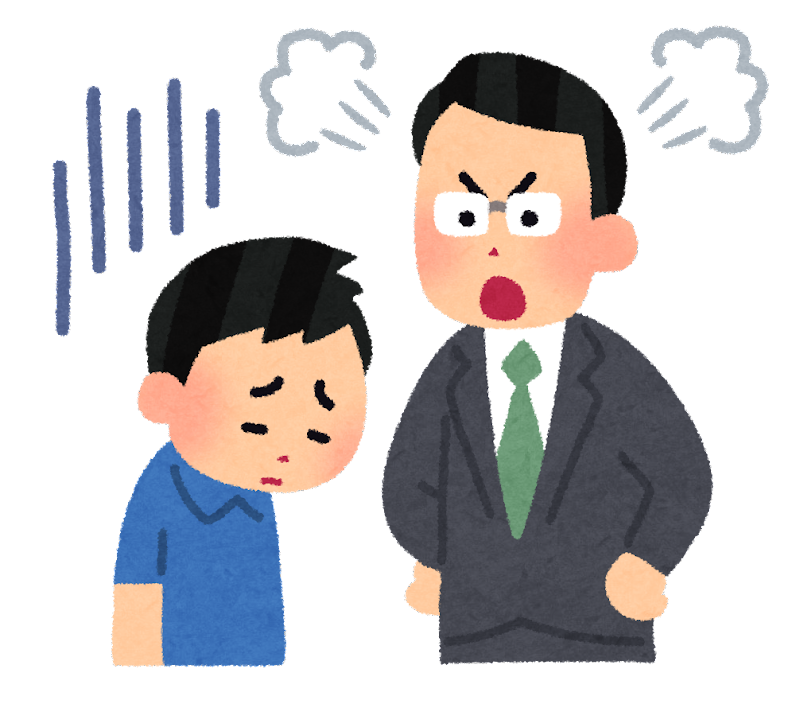